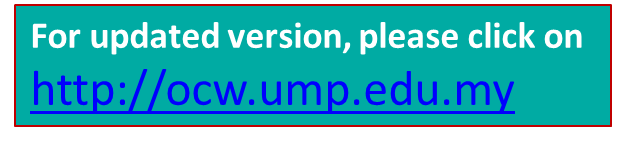 UHE3182MALAYSIAN STUDIESChapter 1HISTORY AND POLITIC
by
Dr Hasnah Hussiin
Pusat Bahasa Moden & Sains Kemanusiaan (PBMSK)
hasnah@ump.edu.my
HISTORICAL BACKGROUND OF MALAYSIA
Learning Outcomes
By the end of the topics, you should be able to:
understand the chronology of historical events leading to the independence of Malaysia
Appreciate the value of historical occasions occurred during the pre independence
List of Topics
Colonization in Malaysia
The British Colonization
The Japanese Colonization
Malayan Union 1946
The Federation of Malaya 1948
Reid Commission
Election
The independence of Malaya 31 Ogos 1957
Introduction
Before this country secures its independence, it had experienced the era of colonization by the British and Japan.
Terminologies
Colonization
A process to establish a colony in (a place).	
Intervention 
Interference by a state in another’s affairs
The British Colonization
1786	: Francis Light founded Penang
1819	: Stamford Raffles founded Singapore
1824	: The signing of the Anglo-Dutch Treaty between the British and the 
  Dutch in which Malacca was passed over to the British
1826	: The combination of Penang, Malacca and Singapore under one 
  administration which was called the Straits Settlements
1841	: James Brooke took over Sarawak
1874	: British interfere the Malay state affairs of Perak after the signing of 
  Pangkor Treaty and also their intervention in Sungai Ujong, Negri  
  Sembilan
1878	: British took over Sabah from the King of Brunei
1888	: British intervened the affairs of Pahang
1896	: British formed the Federated Malay States that put Perak, Selangor,
  Negri Sembilan and Pahang under one administration
1909	: Siam (Thailand) handed over Kedah, Perlis, Kelantan, and Terengganu 
  To British under the Bangkok Treaty and put them under one 
  Administration which was called the Non-Federated Malay States
1914	: British intervention in Johor when Johor accepted a British advisor
1945	: The establishment of the British Military Administration (BMA)
1946	: The establishment of Malayan Union (MU)
1948	: The establishment of the Federation of Malaya to replace the Malayan  Union
1957	: The independence of Malaya
Why the British could easily interfere the affairs of the Malay States
Internal weaknesses 
No unity 
economic resources 
strong competition 
security
Impacts of British colonization
Multi-racial society
Identification of races
Changes of political system
Infrastructure system
Reaction towards the Western Colonization
The local inhabitants did not happy with the colonization.
Leaders lost their power
The don’t understand local custom
The Japanese Colonization
The Japanese occupied Malaya from 15th of February 1942 to 15th of August 1945 (approximately three and a half years). The occupied the whole country and Singapore within 70 days. 
One of the interesting war tactics was using bicycle even in the jungles and villages. Their main aim was to establish a New Great East Asia government. They promised to give independence to certain South East Asian countries
The impacts of the Japanese occupation
Social impact.
Policital impact
Conclusion of the chapter
Before the imperialism and colonialism, Malaysia is an independence country. 
The demography of Malaysia changed after the coming of the British and Japanese. 
Among those four colonists, it was the British who left the greatest impact on the country. It was the British who created plural society with different economic, social and political functions.
The Potrait of Colonization in Malaya
Source: National Archive of Malaysia
Source: National Archive of Malaysia
Briggs Plan
Source: National Archive of Malaysia
Group Discussion
The students are required to do a role play such as British Resident, Malacca Sultanate, Malays, Japanese Resident, etc.
a) Malacca Sultanate read the Malacca administration system to foreign traders.
b) British High Commisioner presenting the ideas of Malayan Union 1946.
c) A group of Malays opposed the Malayan Union 1946.
d) President Yamashita proposed the Japanese administration system in Malaya 1942-1945.
e) An old Malays share about the real life of Japanese administration.
f) Tunku Abdul Rahman discussed Malaya Independence with Communist Party (Chin Peng)
References
Hasnah Hussiin, Mardiana Nordin, Malaysian Studies 2013.
Dr Hasnah HussiinSenior LecturerUniversiti Malaysia Pahanghasnah@ump.edu.my